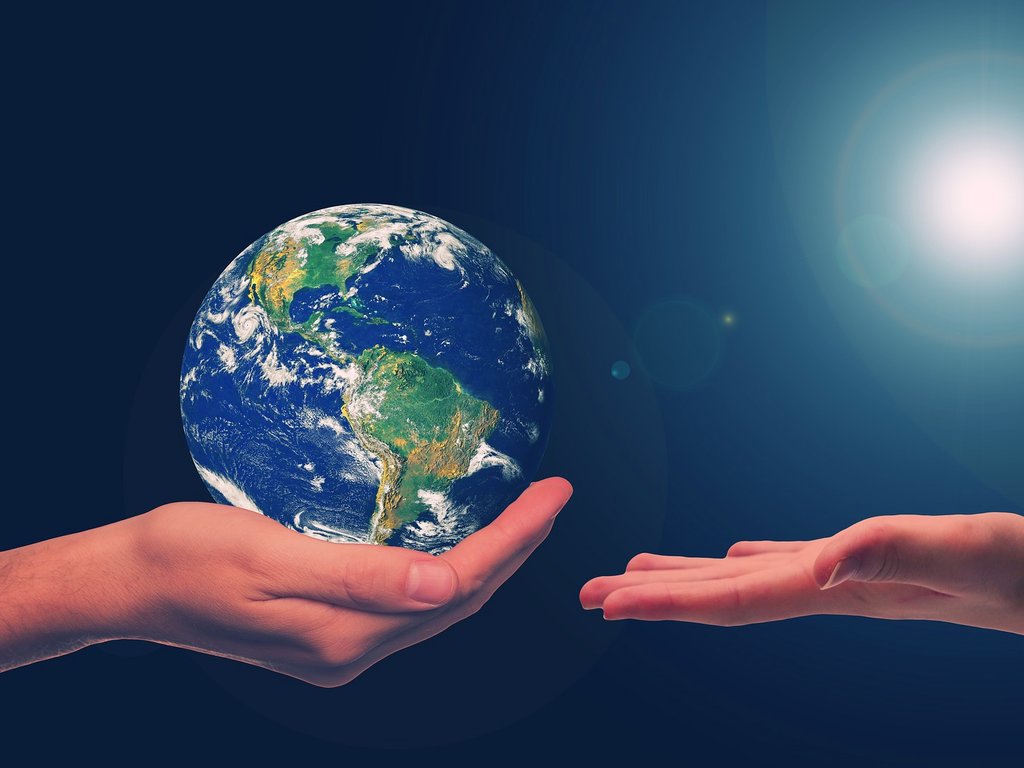 Sammen åpner vi dører mot verden og fremtiden.
Agenda
Velkommen og introduksjon
Informasjon om eksamen 2025
klassevis
Velkommen og introduksjon v/ledelsen
Eksamen skal gi elevene mulighet til å vise kompetanse i så stor del av faget som mulig ut fra eksamensformen. 
Eksamenstiden skal gi elevene mulighet til å benytte hele den fastsatte rammen for eksamen
Skolens rolle – rektors ansvar
Informasjon om reglement, hjelpemidler og klagerett
Trekk av fag og eksamensoppmelding
Særskilt tilrettelegging etter søknad fra enkeltelever
Oppnevningsinformasjon til sensorer
Kvalitetssikre sensorer
Utarbeide beredskapsplan for eksamensperioden
Organisering av forberedelsesdag
Gjennomføring av eksamen
Skolen har også hovedansvar for å påse at det utarbeides fagrapporter og eksamensoppgaver i tråd med intensjonene i læreplanen.
Skriftlig eksamensplan 2025
Fredag 16.mai: Offentliggjøring av skriftlig eksamenstrekk (kl.09.00)
Tirsdag 20.mai: Eksamen i  matematikk
Onsdag 21.mai: Eksamen i norsk hovedmål
Torsdag 22.mai: Eksamen i  norsk sidemål
Fredag 23.mai: Eksamen i engelsk
Informasjon om juks og konsekvenser av juks
Hva er juks?
Kommunisere med andre samskriving, chat, publisering av tekst eller kommentarer på en nettside, og andre måter å utveksle informasjon med andre på, er ikke tillatt.
Bruk av andre hjelpemidler enn det som er tillatt i faget. 
Du kan ikke bruke chatbot eller tilsvarende teknologi hverken online eller offline. 
Bruk av oversettelsesprogrammer i språkfag er juks (også programmer som kan benyttes uten tilgang til internett)
Konsekvensene av juks eller forsøk på juks er at elevene:
får eksamen i faget annullert 
mister standpunktkarakteren i faget
Saksgang ved annulleringssaker etter juks og forsøk på juks
Elever som blir tatt i juks eller forøk på juks underveis i eksamen, har rett til å uttale seg før rektor fatter vedtak.
Eleven har også rett til å fullføre eksamen på grunn av klageadgang.
Rektors vedtak må tydelig vise årsak til annullering, saksgang og informasjon til eleven om klagerett.
Dersom juks oppdages etter eksamen er avsluttet, er det fortsatt rektor som må fatte vedtak (jf. PAS-jukseknapp, klagesensur).
Hvis eleven klager på annulleringsvedtaket til rektor innen frist, er det Statsforvalter som er klageorgan.
Før elevens klage sendes fra skolen til Statsforvalter, må rektor foreta en ny vurdering og se om det har kommet nye opplysninger i saken.
Statsforvalter kan be skolen om ytterligere informasjon og dokumentasjon
Særskilt tilrettelegging av eksamen - generelt
Elever har rett til særskilt tilrettelegging av eksamen, hvis de trenger det for å få vist kompetansen sin ut fra kompetansemålene i faget (opplæringsforskriften § 9-34 og § 15-23). 
Tilretteleggingen skal så langt det er mulig tilpasses og avhjelpe kandidatens behov, for eksempel ved ved funksjonsnedsettelse.
Tilretteleggingen må ikke gi fordeler fremfor andre kandidater som ikke har særskilt tilrettelegging. Det kan heller ikke tilrettelegges slik at kandidaten ikke blir prøvd i kompetansemålene i læreplanen i faget.

Udir.no -særskilt tilrettelegging av eksamen 
https://www.udir.no/eksamen-og-prover/eksamen/sarskilt-tilrettelegging-av-eksamen/
Elev og/eller foresatte må søke om eventuell tilrettelegging i god tid før eksamen
Vedtak om tilrettelegging må fattes pr. fag, da eleven kan ha ulike behov for tilrettelegging i ulike fag
Tilrettelegging må ikke hindre at eleven blir prøvd i fagets kompetansemål
Punktskrift: Statped som lager dette
Skjema for søknad om særskilt tilrettelegging, ligger her:
https://www.oslo.kommune.no/skole-og-utdanning/eksamen-og-elevvurdering/eksamen/sarskilt-tilrettelegging-av-eksamen/
Særskilt tilrettelegging kan være
Utvidet tid, opplest tekst, lydfil, forstørret tekst, skrivehjelp, enerom, ekstra belysning, tilgang til hvilerom o. l
Endret eksamensform: f. eks muntlig for skriftlig – siste utvei når alle andre tilretteleggingstiltak er utprøvd engelsk kan det ikke tilrettelegges for å endre eksamensform da det i kompetansemålene er krevd skriftlige ferdigheter
Muntlig og muntlig-praktisk eksamen
Lokalt gitt eksamen starter normalt kl. 09.00
Eksaminator og ekstern sensor skal sikre at eksamen gir eleven mulighet til å vise kompetanse i så stor del av faget som mulig utfra hva som er mulig innenfor eksamensformen.
Sensorene skal leter etter den kompetansen eleven har.
Kravet om presentasjon som utgangspunkt for samtale under muntlig og muntlig-praktisk eksamen er opphevet. Det er frivillig om eleven vil starte med en presentasjon.
Eksamenskarakteren skal være uttrykk for den kompetansen eleven viser på eksamen. Eksamen skal gi eleven mulighet til å vise kompetansen sin i så stor del av faget som mulig ut fra eksamensformen, opplæringsforskriften § 9-25
To sensorer, eksaminator og ekstern sensor
Sensorene skal diskutere og fastsette karakter etter hver elev, ev. etter hvert par eller gruppe. Sammen med karakteren skal ekstern sensor gi begrunnelse for karakteren med utgangspunkt i vurderingskriteriene.
Ved uenighet om karakter avgjør den eksterne sensoren.
Grunnlaget for vurdering er kompetansemålene i læreplanen for faget 
Klage på karakteren
Standpunktkarakterer
En standpunktkarakter er et enkeltvedtak etter forvaltningsloven § 2. Det betyr blant annet at det er klagerett. Foreldre eller foresatte til elever under 18 år har en selvstendig klagerett.
Skolen plikter å opplyse elever og foresatte om klageretten.
Dersom eleven selv klager og er under 15 år, må foresatte samtykke til klagen.
Klagen må være skriftlig, signeres av eleven eller foreldrene og sendes til skolen.
Det må gå fram hva eleven klager på, og klagen bør inneholde annen relevant informasjon og begrunnelsen for klagen.
Fristen for å klage på standpunktkarakterer er ti dager. Fristen går fra den dagen eleven har fått karakteren, eller den dagen han eller hun har fått begrunnelsen.
Faglærers begrunnelse
Statsforvalteren ser på om reglene for å fastsette standpunktkarakteren i fag i opplæringsforskriften kap. 9 er overholdt. Det vil si § 9-1, § 9-2, 9-15, § 9-16, § 9-17 
Begrunnelsen må vise at eleven har blitt vurdert opp mot kompetansemålene i læreplanen.
Faglærer skal ikke ha tatt utenforliggende hensyn (fravær, manglende innleveringer, innsats – bortsett fra i kroppsøving og valgfaget fysisk aktivitet og helse).
Elevens samlede kompetanse ved avslutningen av opplæringen skal vurderes.
Eleven skal ha blitt vurdert på ulike måter og i ulike sammenhenger.
Faglærer må begrunne vurderingene som er gjort
Statsforvalterens vedtak
Statsforvalteren opprettholder skolens karaktervedtak - klager får ikke medhold. Statsforvalterens vedtak er endelig dvs at eleven ikke kan klage på vedtaket.
Statsforvalteren opphever karakteren. Da mener Statsforvalteren at skolen ikke har fulgt regelverket, eller er i tvil om skolen har fulgt regelverket.
Foresatte kan spille en viktig rolle i å støtte elevene i eksamensforberedelsene
Sørg for at eleven har et stille og ryddig sted å studere, fri for distraksjoner.
Hjelp eleven med å prioritere og lage en dagsplan/periodeplan
Gi positiv tilbakemelding og oppmuntre eleven til å ta pauser og holde seg motivert.
Tilby hjelp med å finne nødvendige ressurser som bøker, notater, og online materialer.
Pass på at eleven får nok søvn, spiser sunt, og får regelmessig fysisk aktivitet.
Oppmuntre eleven til å jobbe med fag, delta på faghjelp og tidsstyring.
Tips til elevene
Lag en plan
Repetisjon
 Marker viktige poeng, begreper og kilder med forskjellige farger for å gjøre det enklere å finne tilbake til informasjonen 1.
Ta pauser: Regelmessige pauser hjelper med å holde konsentrasjonen oppe og unngå utmattelse (fysisk akt.)
Gjennomgå tidligere eksamensoppgaver
Studer sammen med andre: Del notater og diskuter emner med medstudenter. Dette kan gi nye perspektiver og bedre forståelse 
Finn et godt studiested: Velg et sted hvor du kan studere uten distraksjoner, som biblioteket eller et rolig rom 
Sov og spis godt
Prioriter 
Skaff alt du trenger av materialer og utstyr
Ved fravær (sykdom)
Publisering av standpunktkarakterer 22.mai. Kl. 15.00
Vitnemålsutdeling 19.juni. Kl. 18.00
Ta kontakt med oss 
Masse lykke til 